Dasar Statistik untuk Pemodelan dan Simulasi
Pertemuan ke-3
Statistik..
1. Probabilitas
2. Probability density function
3. Fungsi Distribusi Kumulatif
4. Ekspektasi Matematika
5. Probabilitas Bersyarat
6. Kovarians dan Korelasi
1. Probabilitas
Probabilitas=Peluang, bisa diartikan juga sebagai besarnya kemungkinan munculnya suatu kejadian.

Soal 1:
Saya memiliki sebuah koin yang memiliki satu muka berupa gambar (G) dan yang satunya angka (A). Saat saya lempar ke atas, maka saat koin jatuh kemungkinan untuk mendapatkan muka G adalah p(x) = ½.
Dalam hal ini x={G,A}
Kemudian saya lemparkan lagi dan masing-masing memiliki peluang yang sama (equ-probable), maka probabilitas mendapatkan A berapa?
2. Probability density function
Probability density function (pdf)  simbolnya f(x):
Menyatakan fungsi kerapatan probabilitas, yaitu keadaan yang menjamin bahwa suatu probabilitas selalu bernilai positif.

Untuk kasus sistem kontinyu: 

Untuk kasus sistem diskrit:


Gambaran Grafik
untuk kasus Contoh 1 adalah sbb:


Bagaimana cara mendapatkan
gambar disamping?
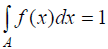 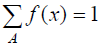 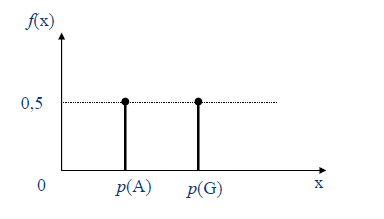 Dengan memahami bahwa kasus pelemparan koin merupakan contoh sistem diskrit, maka kita dapat mengacu pada persamaan kedua pada fungsi kerapatan probabilitas.
Dari masing-masing muka (Angka dan Gambar) memiliki probabilitas untuk keluar sebesar p(x) = f(x) =1/2.
Masing-masing disajikan dalam bentuk grafik, maka kita dapatkan seperti pada halaman sebelumnya.
Dengan mengacu pada persamaan untuk menghitung fungsi kerapatan probabilitas, akan didapatkan:
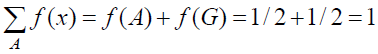 Gambaran Permasalahan Fungsi Distribusi Data Dalam Statistik
Gaji karyawan :
Karyawan 1	Rp 9 jt
Karyawan 2	Rp 1 jt
Karyawan 3	Rp 1 jt
Karyawan 4	Rp 1 jt
  Rata2 	= Rp 12 jt / 4 orang
	= Rp 3 jt/orang
Apakah ini masuk akal?
Kalau iya, karyawan yang mana yang mendapat upah 3 jt rupiah?
Kenyataannya tidak ada seorang karyawan pun yang mendapat upah 3 juta
Bagaimana cara menunjukkan distribusi data agar kesimpulan yang diambil dapat menunjukkan keadaan sesungguhnya?
>>> Fungsi Kepadatan Probabilitas
Gambaran Permasalahan Fungsi Distribusi Data Dalam Statistik
Gaji karyawan :
Karyawan 1	Rp 9 jt
Karyawan 2	Rp 1 jt
Karyawan 3	Rp 1 jt
Karyawan 4	Rp 1 jt
  Rata2 	= Rp 12 jt / 4 orang
	= Rp 3 jt/orang
3. Fungsi Distribusi Kumulatif
Untuk kasus kontinyu:

Untuk kasus diskrit:

Contoh 1:
Pada kasus pelemparan 2 koin secara
bersamaan maka kemungkinan yang
muncul adalah: 0G2A, 1G 1A, 2G0A.
Dimana masing-masing memiliki
probabilitas sebesar: p(0G) = 1/4,
p(1G) = 2/4, p(2G) =1/4. Coba anda
berikan grafik untuk menyatakan
fungsi kerapatan probabilitas dan
fungsi distribusi kumulatif kasus ini.
Penyelesaian:
Penggambaran fungsi kerapatan
probabilitas untuk munculnya muka
gambar dinyatakan sebagai f(x) yang
dalam hal ini x = G. Untuk kasus ini
dapat dituliskan p(0G) = f(x) dimana
x =0 memiliki nilai ¼. Demikian
pula untuk f(x)=p(1G) = ½, dan
f(x)=p(2G)= ¼.
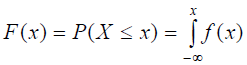 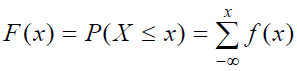 Fungsi distribusi kumulatifnya….
Fungsi distribusi kumulatif dicari satu persatu.
Untuk F(0), berarti dihitung berapa jumlahan semua probabilitas untuk x < 0.
Dalam hal ini adalah f(x) = f(0G) = p(0G) = ¼

Untuk F(1), berarti dihitung berapa jumlahan semua probabilitas untuk x < 1.
Dalam hal ini adalah f(0) + f(1) = f(0G) + f(1G) = ¼ + ½ = ¾

Untuk F(2), berarti dihitung berapa jumlahan semua probabilitas untuk x < 2.
Dalam hal ini adalah f(0) + f(1) = f(0G) + f(1G) + f(2G) = ¼ + ½ + ¼ = 1
Grafik untuk f(x) dan F(x) adalah seperti berikut…
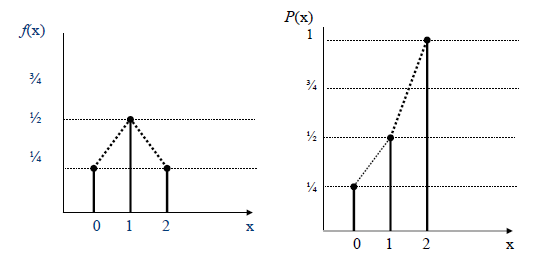 Fungsi Kepadatan Kumulatif
Fungsi Kepadatan Kumulatif atau Cumulative Density Function (CDF) adalah fungsi yang menjumlahkan nilai kemungkinan sampai suatu kejadian tertentu. Atau dituliskan dengan p(X≤xi)
Bila X={x1, x2, x3, …, xn}, maka fungsi kepadatan kumulatif untuk X=xk dituliskan dengan: P(X< Xk) = p(x1)+p(X2)+…+p(xk)
Soal 2
Anda lakukan survey terhadap 20 orang teman anda yang dipilih secara acak. Tanyakan jenis acara TV yang sering ditonton oleh mereka dari acara-acara TV berikut ini:
(1) Olahraga
(2) Info Selebriti
(3) Berita
(4) Horor dan Misteri
(5) Film
(6) Film Kartun
(7) Komedi
(8) Sinetron

Buatlah Histogram, tabel PDF dan CDF dari hasil survey tersebut, dan jangan lupa sebutkan segmen mahasiswa yang anda pilih berdasarkan jenis kelamin (berapa laki2 dan berapa wanita).
Soal 3:
Pada kasus pelemparan 3 koin secara bersamaan maka kemungkinan yang muncul adalah: 3G 0A, 2G 1A, 1G 2A, dan 0G3A. Dimana masingmasing memiliki probabilitas sebesar: p(3G) = 1/8, p(2G) = 3/8, p(1G) =3/8, p(0G) = 1/8. Coba anda berikan grafik untuk menyatakan fungsi kerapatan probabilitas dan fungsi distribusi kumulatif kasus ini.
4. Ekspektasi Matematika
Yang seringkali dibicarakan adalah:

Ekspektasi Pertama:
• Menyatakan pemusatan data, yang menyatakan satu nilai yang mewakili
keseluruhan data
• Ada tiga nilai yang dapat mewakilinya, yaitu mean, median dan modus



Ekspektasi Kedua:
• Menyatakan penyebaran data, yang menyatakan rentang
data yang kita miliki
• Ada dua nilai yang dapat mewakilinya, yaitu varians dan standar deviasi
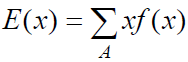 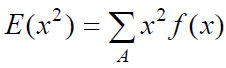 Ekspektasi Pertama
Mean (rata-rata)  E(x)
Untuk sejumlah N nilai data diberikan sebagai 

Medan (nilai tengah)􀃆 P(X<x) = ½
Untuk sejumlah N nilai data diberikan sebagai nilai tengah yang muncul dari
seluruh data yang ada.

Modus
Untuk sejumlah N nilai data diberikan sebagai nilai mana yang paling sering
muncul.

Contoh 2:
Dari 15 keluarga yang tinggal di RT1/RW2 Gebang Lor, jumlah anak yang mereka
miliki berbeda-beda seperti berikut ini: 5,6,7,4,5,4,1,2,10,3,5,1,5,6,11.
Dari data tersebut, coba anda cari nilai mean, median dan modusnya.
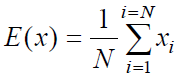 Penyelesaian:
Dari data tersebut dapat kita buat
sebuah tabel seperti berikut
• Mean:
x_rat 	= (1/15)(5 + 6 + 7 +….+ 6 + 11)
	= 75/15 = 5

• Median:
(x_max - x_min)/2 =(11-1)/2 = 5

• Modus:
Dalam hal ini yang sering muncul adalah
angka 5 sebanyak 4 kali.
Soal 4:

Data statistik dari 10 desa yang memiliki jumlah lulusan S1 adalah sebagai berikut:
Desa-1: 10 orang
Desa-2: 5 orang
Desa-1: 4 orang
Desa-2: 19 orang
Desa-1: 2 orang
Desa-2: 10 orang
Desa-1: 2 orang
Desa-2: 5 orang
Desa-1: 5 orang
Desa-2: 2 orang

Dari data tersebut, coba anda cari nilai mean, median dan modus tentang jumlah lulusan S1 yang dimiliki oleh desa-desa tersebut.
Ekspektasi Kedua
Varians:
memiliki persamaan dasar sebagai berikut:



Untuk pemakaian pada sekumpulan data sebanyak N, maka formulasinya
menjadi seperti berikut



Sedangkan untuk nilai deviasi dinyatakan sebagai

Contoh 3:
Dari contoh 2 yang telah diberikan, coba anda cari nilai varians dan
deviasinya
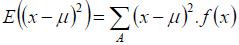 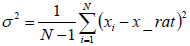 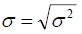 Penyelesaian contoh 6:
Dengan menggunakan persamaan dasar diatas, maka didapatkan nilai variansnya sbb.





Sedangkan nilai deviasi diberikan sebagai:
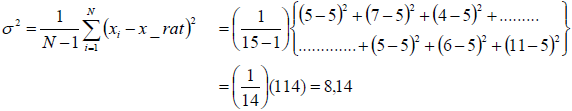 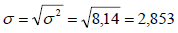 Penyelesaian contoh 6:
Soal 5:
Dari nilai probabilitas yang anda dapatkan pada masing keadaan pada contoh 3 coba anda cari nilai mean, varians dan deviasi

Soal 6:
Dalam suatu undian sepuluh angka berikut ini: 01, 02, 08, 11, 12, 24, 23, 31, 33, 45, 50, 98, 00 memiliki peluang yang tidak sama: 0,1% ; 0,02% ; 0,1% ; 0,02% ; 0,1% ; 0,02% ; 0,1% ; 0,02% ; 0,07% ; 0,02% ; 0,01% ; 0,01% ; 0,07% . Dari data tersebut, cari nilai mean, modus, varians dan deviasi terhadap nilai probabilitas (peluang) yang ada.

Soal 7:
Dari beberapa soal yang telah anda selesaikan, pilih salah satu dan buat program untuk mendapatkan nilai mean, varians dan deviasi.
Dalam hal ini anda bisa menggunakan Matlab atau bahasa C untuk menyelesaikannya.
Selamat belajar…..
5. Probabilitas Bersyarat
Probabilitas keluarnya A, jika diketahui informasi B. Bisa juga didefinisikan propabilitas A dengan syarat B
Perumusannya:





Contoh 4:
Probabilitas saya akan kenyang apabila saya makan satu piring. Dalam hal ini kita bisa formulasikan bahwa saya makan adalah B, sedangkan saya makan satu piring dan kenyang adalah A. Apabila dalam hal ini probabilitas B adalah 0.9 sedangkan probabilitas A adalah 0.5. Maka probabilitas saya kenyang apabila saya makan dapat dicari dengan cara: 

P(A|B) = 0.5/0.9 = 0.555.
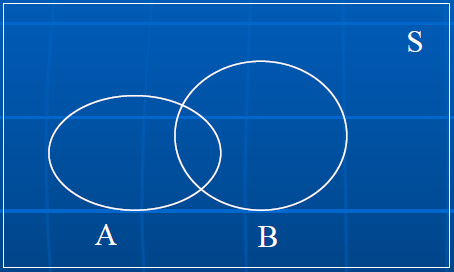 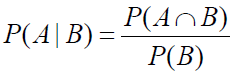 [Speaker Notes: Probabilitas saya makan = 0.9 berarti, 
probabilitas saya tidak makan = 0.1]
Contoh 5: 

Pada suatu kotak terdapat 4 kelereng kuning dan 3 kelereng merah. Akan dilakukan pengambilan secara acak beberapa kali, dimana setelah suatu pengambilan dilakukan kelerengnya tidak dikembalikan.

Pada pengambilan pertama:
p(kuning) = 4/7
p(merah) = 3/7


Bila pengambilan pertama didapat kelereng kuning, maka untuk pengambilan kedua:
p(kuning)=3/6
p(merah)=3/6

Bila pengambilan pertama didapat kelereng merah, maka untuk pengambilan kedua:
p(kuning)=4/6
p(merah)=2/6
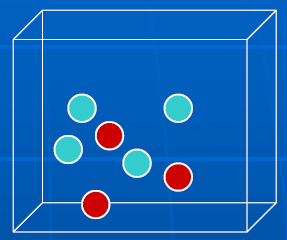 Kondisi ini bisa digambarkan sbb….
[Speaker Notes: equ-probable = masing-masing memiliki peluang yang sama]
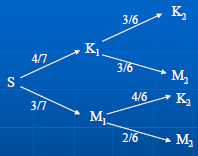 Dari gambaran tersebut, probabilitas untuk mendapatkan K2 adalah



Berapa probabilitas untuk mendapatkan M2 ?
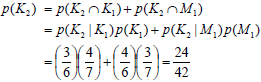 [Speaker Notes: equ-probable = masing-masing memiliki peluang yang sama]
6. Kovarians dan Korelasi
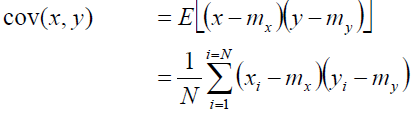 Kovarians:




Korelasi:




dimana dev(x) = sx = akar var(x)


Contoh 6:
Diketahui dua variabel x dan y yang memiliki nilai-nilai acak sebagai berikut:
x (i) = 0, 4, 8, 3, 7, 3, 7, 9, 4, 2 dan y(i) = 1, 0, 4, 7, 5, 4, 6, 9, 7, 0

Coba anda cari nilai kovarian (x,y) dan korelasi (x,y) dari kedua data tersebut.
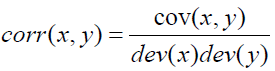 Penyelesaian:…….
Penyelesaian Contoh 6:
Langkah pertama adalah mencari nilai mean dari x dan y. Dengan penghitungan biasa, anda dapatkan nilai mean untuk x adalah mx = 4,7 dan untuk y didapatkan mean my = 4,3.

Langkah kedua adalah menghitung nilai deviasi. Dengan menggunakan penghitungan varians dan dilanjutkan mengambil nilai akarnya, didapat:
deviasi x = sx= 2,9078
deviasi y = sy= 3,1287

Selanjutnya adalah mencari nilai kovarian (x,y). Dengan cara memasukkan nilai-nilai tersebut ke persamaan kovarian didapatkan hasil




Korelasi (x,y) didapatkan dengan memasukkan nilai kovarian (x,y) dan membagi deviasi x dan deviasi y, sbb.
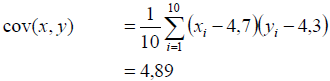 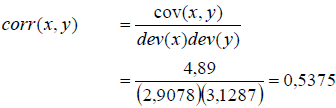